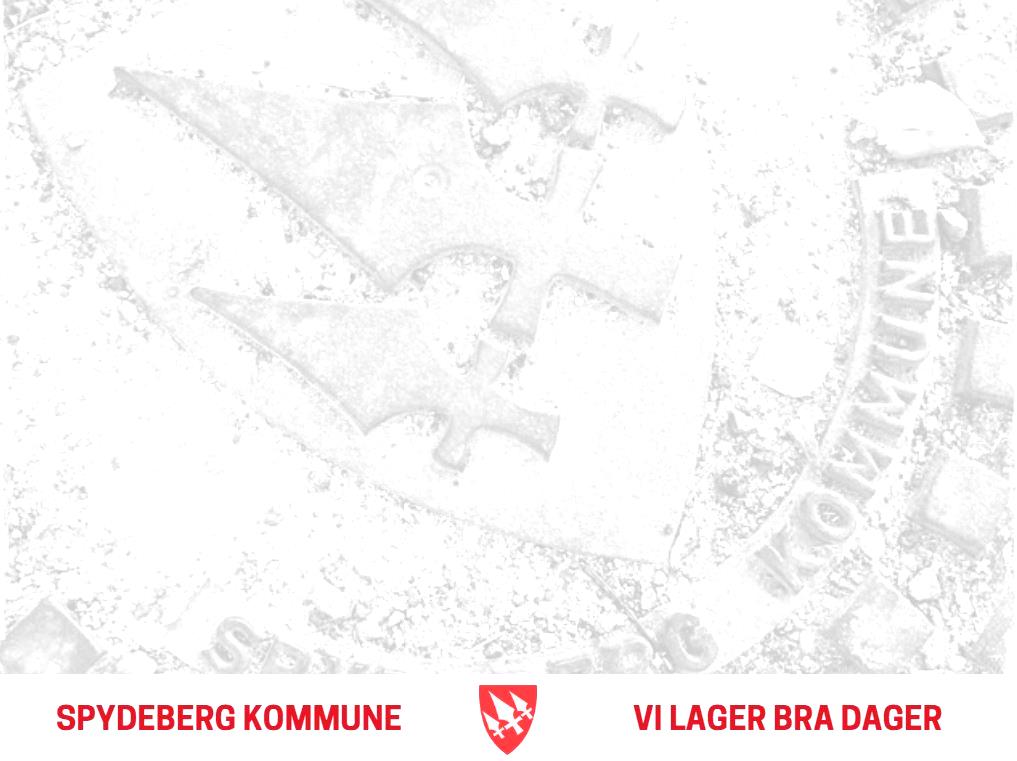 Trykkavløp Solbergfoss-Stegenveien (forts.)Fjellheim 19.6.2019
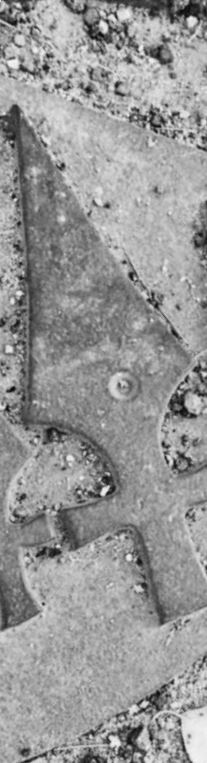 Hvorfor kommunalt avløp ?
- «Lang dags ferd mot ordna avløpsforhold»..
Solbergfoss- tett befolket område – krav fra fylkesmannen om kommunalt avløp 1995
Flere utredninger, ny teknologi, privat initiativ, dialog med Askim – endelig vedtak om utbygging i 2018
Alt. Private renseanlegg (minirenseanlegg)- mange små punktutslipp (restutslipp)- utfordringer avdekket på tilsyn- levetid anlegg, brukerbegrensninger, huseier ansvar for utslipp
Prinsippskisse for trykkavløp (hentet fra Norsk Vann-rapport 225/2017)
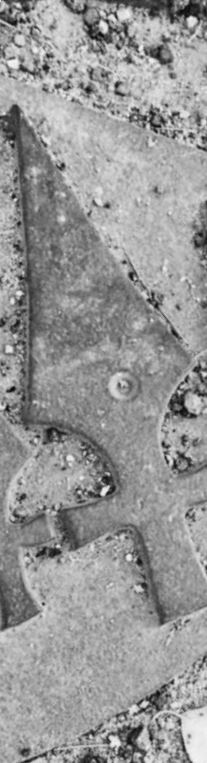 Hvorfor kommunalt avløp?
Synergieffekter:- Fiber - Delte gravekostnader ny hovedvannledning  (avsatt 10 mill kr. i budsjettet)
Konkurransedyktig pris
Erfaringer fra nabokommunene – Trøgstad
Finansiering, utbygging og drift – vedtak KS 5. juni 2019
Flere mulige modeller- hva skal kommunen ta ansvar for?- erfaring fra Lyseren-prosjektet, andre kommuner =>
Kommunen bygger hele trykkavløpet under ett – bedre funksjon, raskere utbygging
Kommunen drifter ledningsnett til og med villapumpestasjonene – bedre oppfølging
Anleggsbidrag og frivillig påmelding – dyrere å koble seg på i etterkant!Kr. 120.000,- for første boenhet, 48.000 per enhet utover dette.
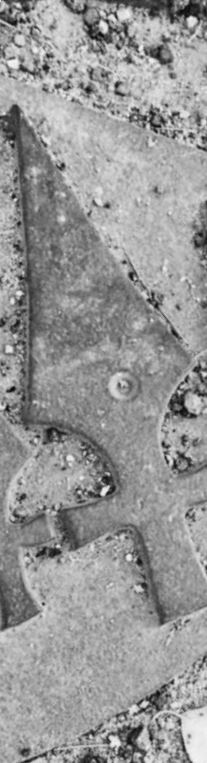 Ja til prosjektet
Spleiselag mellom kommunen og innbyggerne
Frivillig påmelding – anleggsbidragKr. 120.000,-/48.000,- (ikke mva)- Påmeldingsskjema- Gravetillatelse/ abonnentavtale- Grunneieravtale
Lav sats på tilknytningsgebyr avløp (og vann)Anslagsvis kr. 10.000 for avløp og kr. 10.000 for vann,inkl. mva
Ikke byggesaksgebyr
Søknad om sanitærabonnement
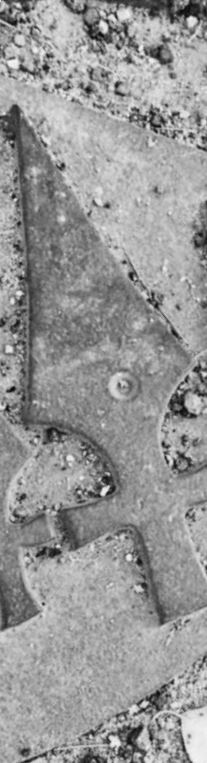 Nei til prosjektet
Pålegg om tilknytning, hvis ikke godkjent avløpsanlegg OG innenfor vedtatt kostnadsgrense - kr. 197.810,- (eks mva)
Kort frist for tilkobling
Huseier skaffer ansvarlig entreprenør/rørlegger for anleggsarbeidet
Foreta innkjøp av alle rør og deler inklusive pumpestasjon i riktig dimensjon frem til kommunal ledning
Sørge for at arbeidet utføres i henhold til kommunens kravspesifikasjon, dersom det er ønskelig at kommunen skal overta anlegget
Søke om byggetillatelse, sanitærabonnement, tilknytningsgebyr høy sats (anslagsvis kr. 60.000,- for avløp og kr. 60.000,- for vann), byggesaksgebyr
Innmåling av anlegget – digitale data leveres til kommunen
Legge fiberkabel selv
Informasjon om fremdrift og status
Kommunens hjemmesider: https://www.spydeberg.kommune.no/Skriv «Solbergfoss» i søkefeltet på forsiden





Hjemmeside for Indre Østfold kommune på gang..
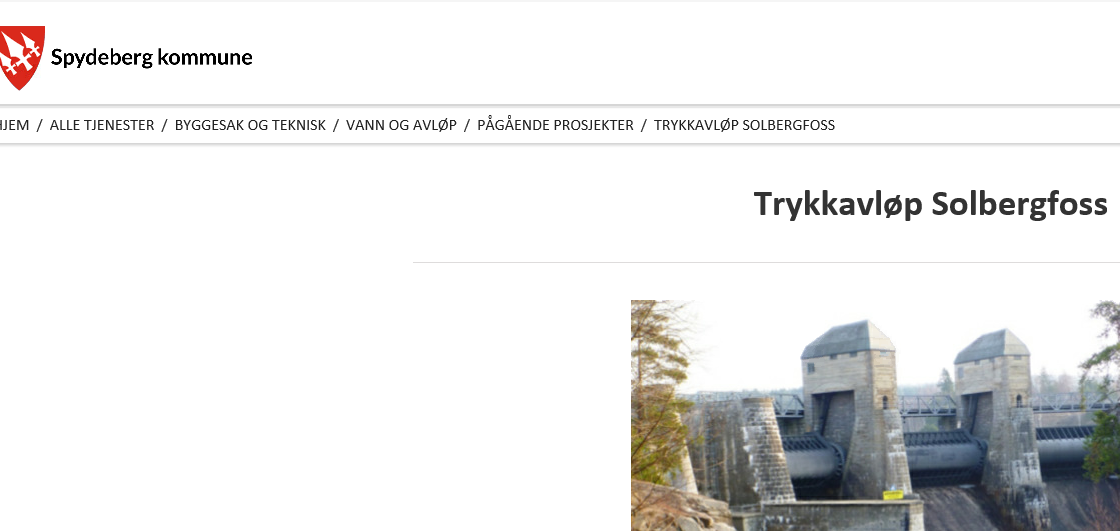